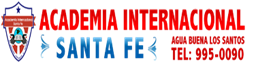 Semana DEL 18 AL 22 DE MAYO 2020 séptimo gradoclases virtuales
Por : Profesora Yenis Rivera S.
SIGNOS DE PUNTUACIÓN
INDICAN PAUSAS OBLIGATORIAS EN ORACIONES Y PARTES DE LAS ORACIONES.
 PERMITEN QUE LAS IDEAS SEAN CLARAS.
 EVITAN QUE UN TEXTO INCURRA EN AMBIGÜEDADES.
ALGUNOS SIGNOS DE USO FRECUENTE SON: 

 EL PUNTO, LA COMA Y EL PUNTO Y COMA.
EL PUNTO (.)
Señala el final de una oración.
Permite así la lectura ordenada de las ideas expresadas en un texto. 
El punto y seguido separa oraciones que expresan ideas similares dentro de un mismo párrafo, mientras que: 
El punto y aparte separa dos párrafos que expresan ideas distintas.
LA COMA (,)
Indica una pausa breve entre enunciados.
EL PUNTO Y COMA  (;)
Expresa una pausa mayor que la de la coma (,)  y menor que el punto (.)
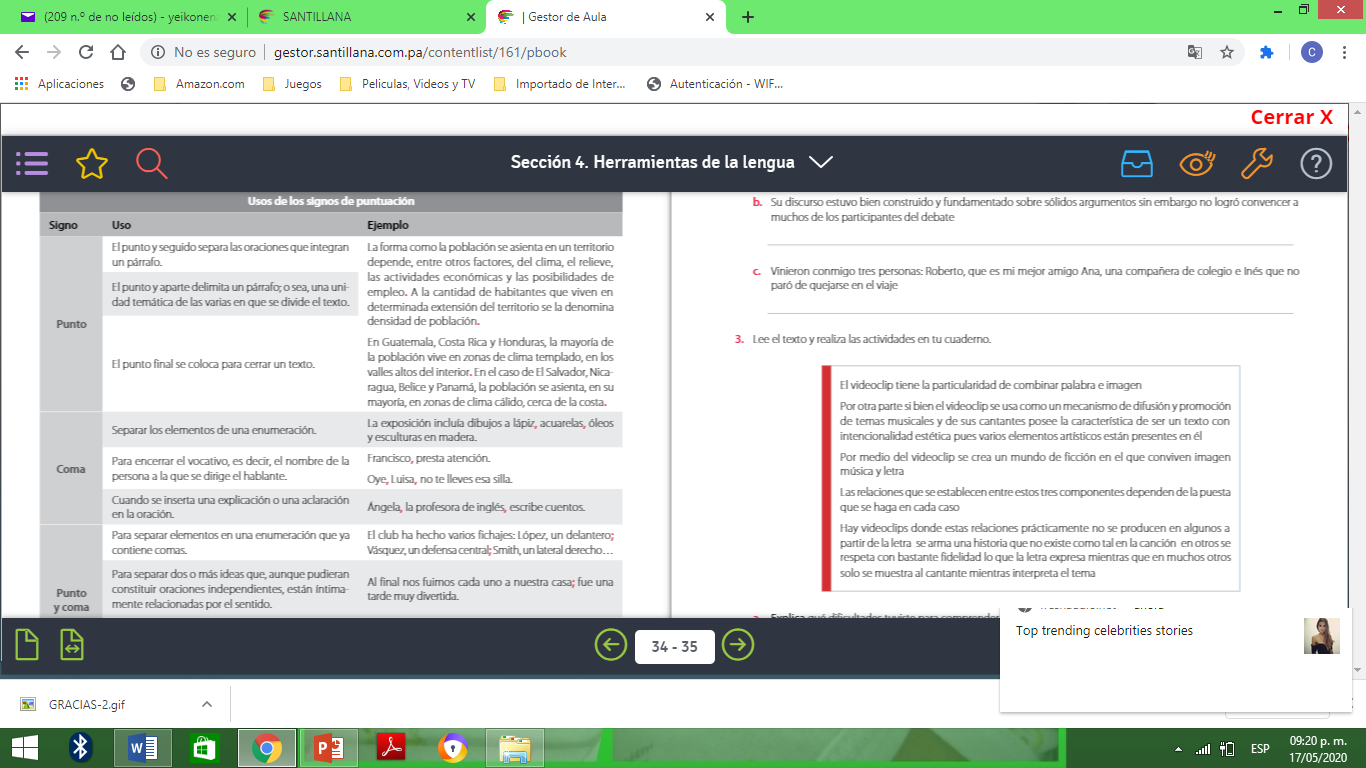 USOS DE LOS SIGNOS DE PUNTUACIÓN
 Y EJEMPLOS


TOMAR APUNTES 
EN LA CLASE DEL PROFESOR
ASIGNACIÓN SEMANA 18 AL 22 DE MAYO PÁGINA 35 PRESENTAR:EN LA PLATAFORMA DEL COLEGIO DE ESTAR HABILIDATA y  AL CORREO: yeikonena@yahoo.es
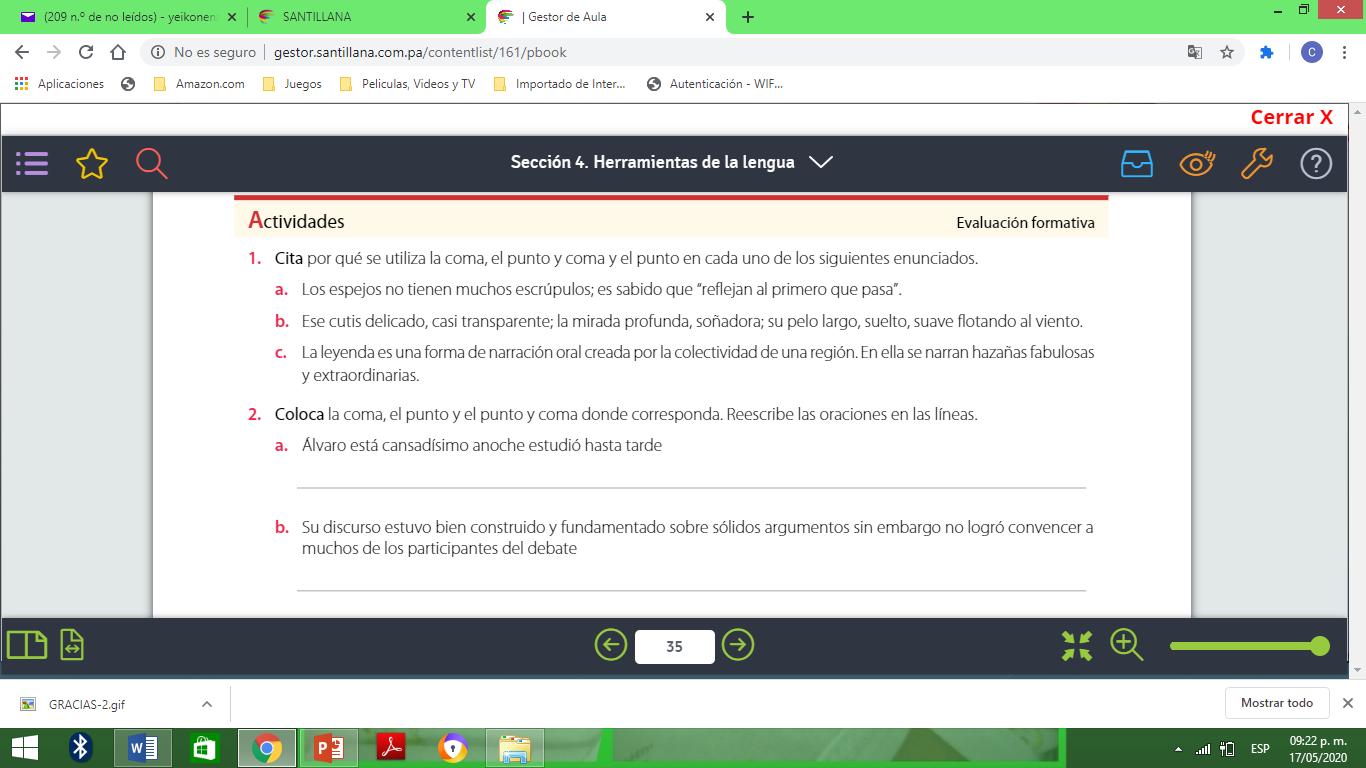 LEE EL TEXTO Y REALIZA LAS ACTIVIDADES EN TU CUADERNO
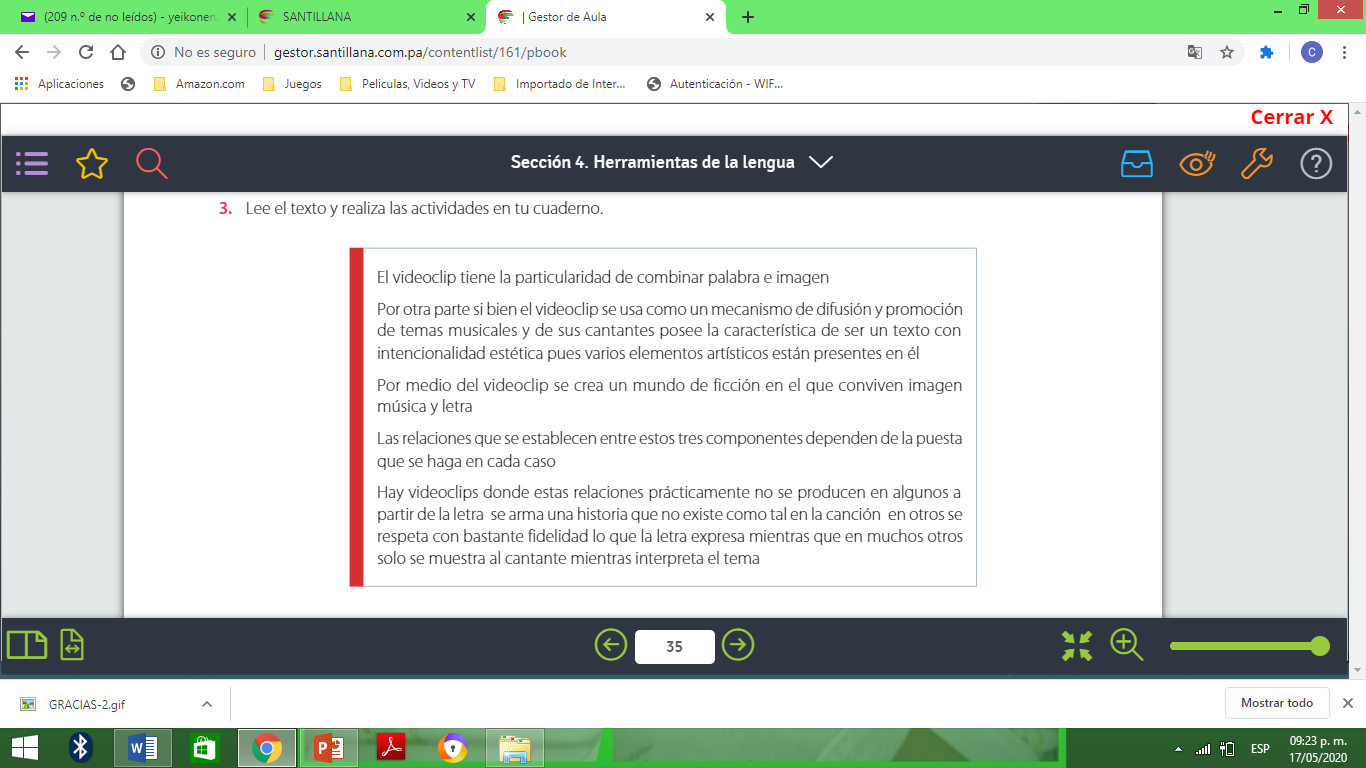 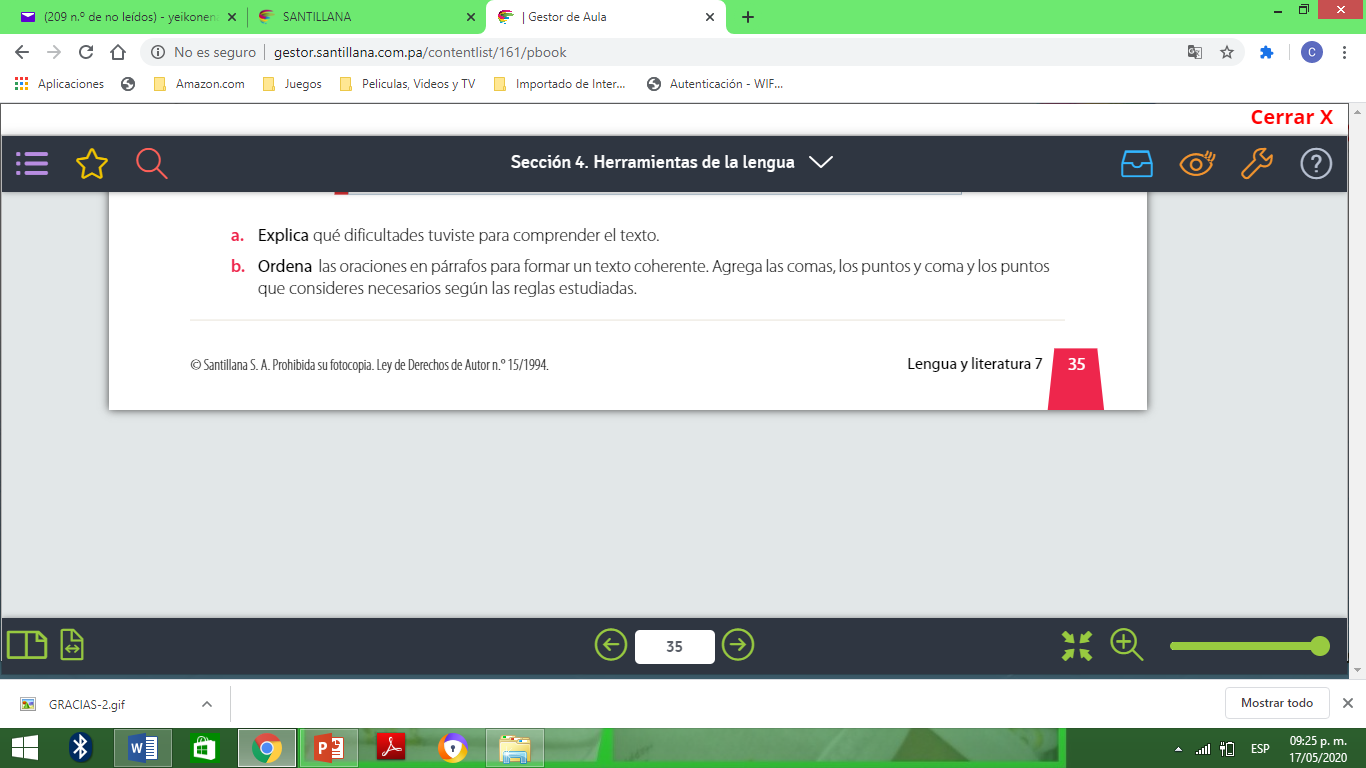 15 de mayo 
Día mundial 
de la Familia
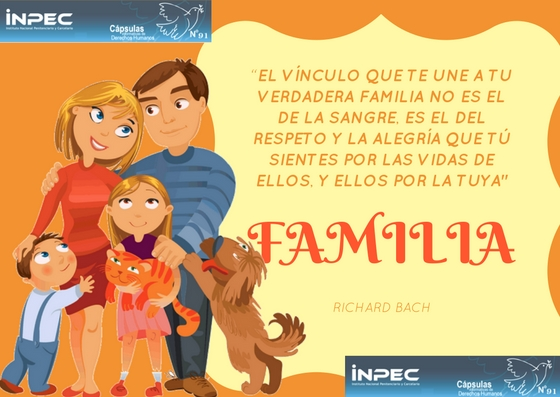 VALOR DEL MES DE MAYO
 LA SOLIDARIDAD
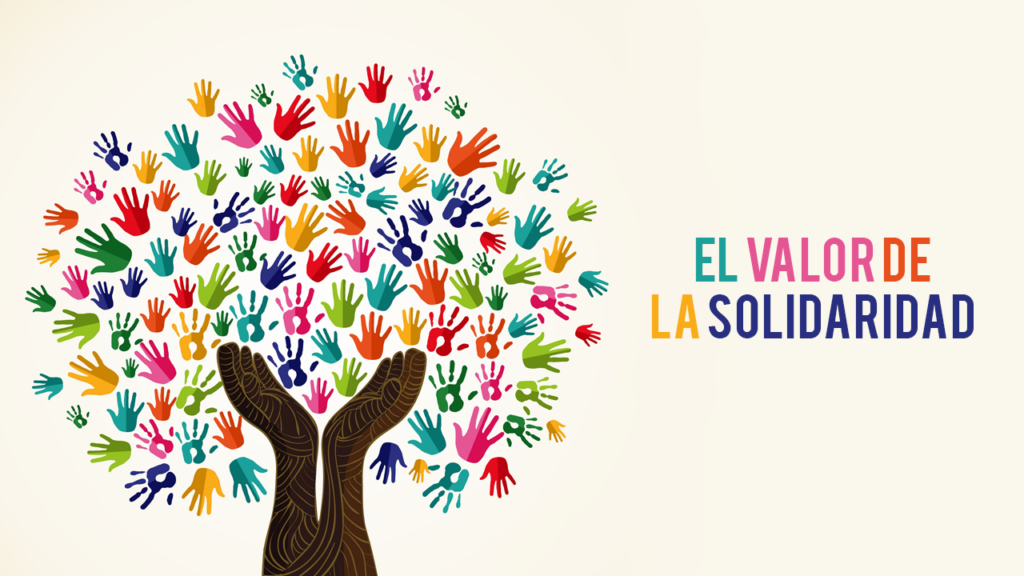 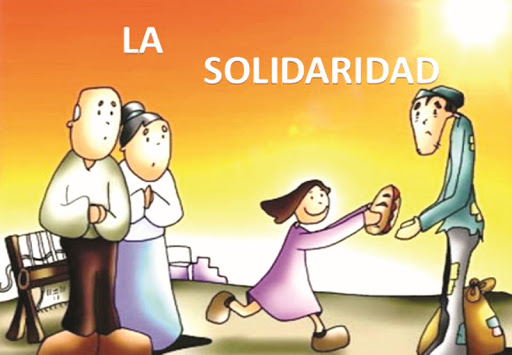 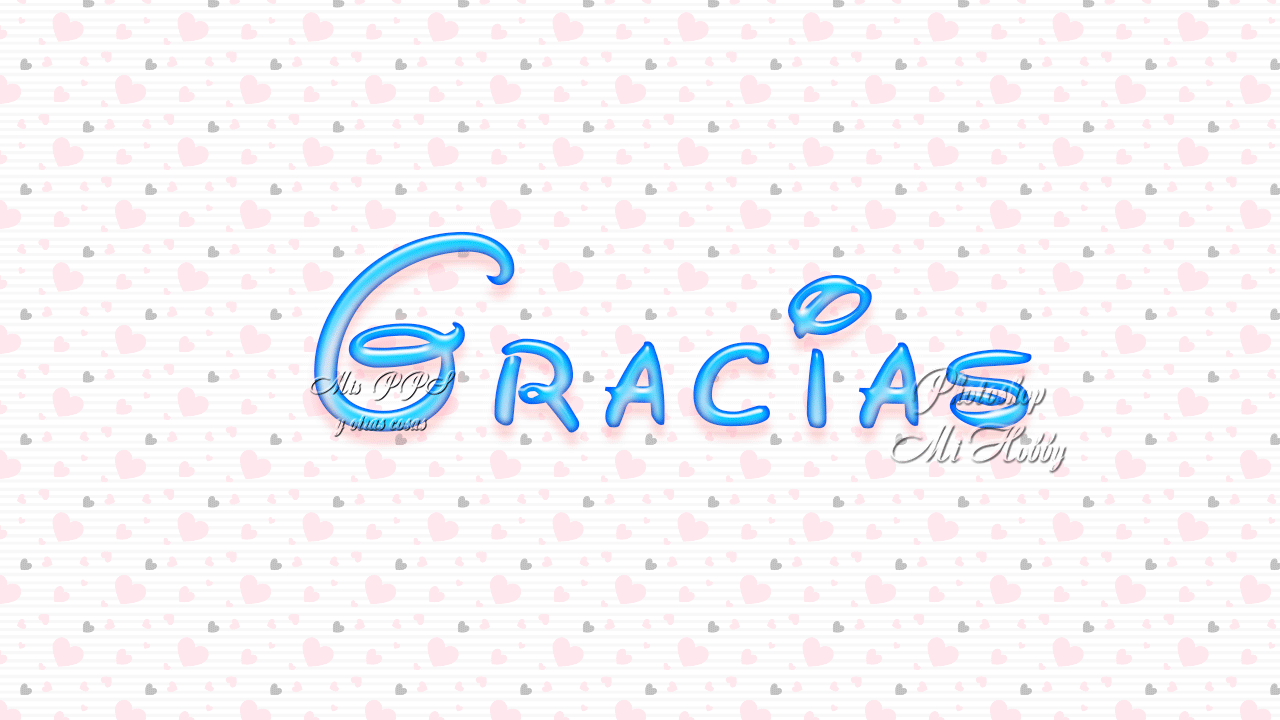